ABET    أسس ومبادئ معايير الـ
محاضرة مقدمة من قبل 
قسم ضمان الجودة والاداء الجامعي في الجامعة التكنولوجية
ABET
Accreditation Board for Engineering and Technology
الاعتماد الأكاديمى للهندسة والتكنولوجيا
2
نبذة عن هيئة الأعتماد الأكاديمي الأمريكية للهندسة والتكنولوجيا (ABET):
ABET هي منظمة مشهورة عالميًا غير ربحية تملكها وتديرها أكثر من 25 جمعية علمية ومهنية هندسية في الولايات المتحدة الأمريكية، ويشارك فيها أكثر من 1500 من ذوي الخبرة الأكاديمية والصناعية. وقد وضعت هيئة ABET على عاتقها وضع وتطوير معايير عالية الجودة للتعليم الهندسي منذ 75 عامًا.
تقوم هيئة ABET في عملية تقييمها للبرامج والتخصصات الهندسية بتشكيل فرق عمل تتكون من علماء ومتخصصين وذوي خبرة عالية من الصناعة والجهات الأكاديمية والحكومية والخاصة. يركز فريق العمل في عملية التقييم على المناهج الدراسية وكفاءة أعضاء هيئة التدريس ومستوى الطلاب والإمكانات المادية والبشرية والدعم الذي تقدمه الجامعة للقسم العلمي والكلية والعديد من العناصر التي تهتم بجودة وكفاءة العملية التعليمية. إن التطوير المستمر لجودة التعليم هو أحد أهم العناصر للاعتماد الأكاديمي لهيئة ABET، ولإنجاز ذلك يقوم القسم العلمي بوضع أهداف محددة وقابلة للقياس، ويجب على الطلاب والخريجين تحقيقه. ان الاعتماد الأكاديمي عملية تقييمية تتطلب من الجهات التعليمية القيام بتقييم دوري شامل لجميع الأنشطة الأكاديمية .
ويساعد الاعتماد الأكاديمي الكليات والجامعات في اتباع منهج عالمي منظم لتقييم وتطوير وتحسين العملية التعليمية، بالإضافة إلى أنه يساعد الطلاب وأولياء الأمور على اختيار الكليات التي تقدم تعليمًا عالي الجودة يمكن الخريجين من الحصول على العمل في الجهات الحكومية والخاصة، وكذلك في استكمال دراساتهم العليا في أرقى الجامعات العالمية.
معايير الــــ (ABET)المعايير العامة لبرامج البكالوريوس
المعيار الأول : ( الطلبة ) : يجب على البرنامج ان يقيم ما يلي:

1- أداء الطالب .
2- تقديم النصح للطالب فيما يتعلق بالمنهج وفرص العمل .
3- يجب ان يكون هناك برنامج لتقييم تقدم الطالب لغرض تحقيق نجاح مخرجات البرنامج وذلك لمساعدتهم للاستفادة التامة من البرنامج .
4- يجب أن يتوفر في ألبرنامج ما يلي :
سياسات واضحة فيما يتعلق في قبول انتقال الطالب من معاهد أو جامعات أخرى والتحقق من المواضيع ( المقاصة ) في اعتماده لأكمال البرنامج من ناحية الوحدات.
ألبرنامج يجب أن يتضمن طرق واضحة لضمان أن جميع الطلبة يحققون متطلبات ألبرنامج .
المعيار الثاني : (أهداف البرنامج التعليمي ) : يجب أن يتوفر لكل 
برنامج يرغب في الحصول على ألاعتماد أو أعادة ألاعتماد على ما يلي :

1- ألأهداف التربوية للبرنامج (مطبوعة ) وتتماشى مع روؤية ألمؤسسة التعليمية 
2- يجب أن يتوفر في البرنامج عملية تقويم مستمرة ولفترات زمنية مبرمجة تبين بأن الأهداف مبنية وفق الأحتياجات .
3- يجب أن تكون هنالك عملية تقويم وتقييم مستمرة لكافة مفردات البرنامج والتي تبين الدرجة ألمتوخاة والتي على اساسها تم وضع الأهداف.
المعيار الثالث : (مخرجات البرنامج ) :
يجب أن تتوفر في الكليات الهندسية مواصفات خاصة للخريج تتضمن التاكد من ما يلي :
القابلية على تطبيق المعرفة في مجال الرياضيات والعلوم والهندسة .
القابلية على تصميم وتنفيذ التجارب العملية 
اضافة الى تحليل واستنباط النتائج المتوخاة .
القابلية على تصميم نظام او جزء من النظام او عملية هندسية تلبي الأحتياجات المطلوبة ضمن المحددات المنطقية , كالأقتصاد والبيئة والاجتماع والسياسة والاخلاقيات والصحة والسلامة المهنية والقابلية التصنيعية والتنمية المستدامة .
القابلية على التوظيف والمجانسة مع فرق متعددة الاختصاصات.
القابلية على تعريف وصياغة المشاكل الهندسية وحلها .
فهم المسؤولية المهنية والاخلاقية .
القابلية على التواصل بصورة كفوءة .
الثقافة العامة الضرورية لفهم تأثير الحلول الهندسية الاجمالية من الناحية الاقتصادية والبيئية والاجتماعية .
ادراك الحاجة الى التعليم بصورة مستمرة مدى الحياة .
القابلية على استخدام التقنيات والمهارات والادوات الهندسية الحديثة الضرورية للأعمال الهندسية .
المعيار الرابع : ( التحسين المستمر ) :

على كل برنامج أن يبين ما يثبت الخطوات المتخذة لتحسين البرنامج ,  أن هذه الخطوات يجب أن تعتمد المعلومات المتوفرة من المعيار رقم (3, 2 ).
المعيار الخامس : ( المنهاج الدراسي ): 
يجب أن يتوفر في المنهاج الدراسي المتطلبات الأتية :

متطلبات المنهج يجب أن تبين التخصص العام الهندسي .
ألهيئة التدريسية يجب أن تتأكد بأن المنهاج الدراسي تتوفر فيه ساعات تدريسية كافية لكل فقرة ولكل مفردة , تتماشى مع المخرجات المطلوبة , وأهداف البرنامج والكلية .

الجزء المهني من البرنامج يجب أن يتضمن :

سنة أولى (كاملة ) من الرياضيات لمستوى كلية مع ألمبادئ الأساسية للعلوم , وقد تحتوي بعض التجارب العملية المتعلقة بالتخصص .
أو سنة ونصف لمواضيع هندسية تشمل :-
العلوم الهندسية .
التصاميم الهندسية حسب كل اختصاص .
المعيار السادس :  ( الكادرالتدريسي ) :

يجب ان يتوفر في الكادر التدريسي :
العدد الكافي من التدريسين ممن لهم القابلية لتغطية كافة مفردات البرنامج .
يجب ان تتوافر في الهيئة التدريسية مواصفات علمية عالية ليمكنها أن تقدم للطالب النصح الكافي والارشاد فيما يتعلق بمفردات المنهج , وكذلك يجب أن يكون لعضو الهيئة التدريسية القابلية على تقييم وتقويم البرنامج بصورة مستمرة من ناحية الأهداف التربوية والمخرجات , أن المنظمة الشاملة لعنصر الهيئة التدريسية يجب أن يحكم بها النقاط التالية :
تنوع الثقافة وخلفيتها .
الخبرة وكفاءة التدريس .
القابلية على التواصل .
الرغبة في العمل على تطوير البرامج من ناحية الكفاءة .
المشاركة في المجتمعات المهنية .
المعيار السابع :(متطلبات البنى التحتية ) :

يجب توفر قاعات دراسية ومختبرات مع أجهزة حديثة والتي تتلائم مع اهداف البرنامج وتوفر بيئة مناسبة تعليمية .
أن توفر هذه المتطلبات ضرورية لزيادة التفاعل بين الهيئة التدريسية والطلبة وتخلق المناخ الملائم والمشجع على تنمية المهنة وتطورها .
يجب أن يوفر البرنامج فرصة للطلبة للتعليم وأستخدام أحدث ألأدوات ألهندسية
أن البنى التحتية المتعلقة بتكنولوجيا المعلومات يجب أن تكون متوفرة لكي تدعم الفعاليات التعليمية التي يقوم بها الطلبة والتدريسيين والأهداف التربوية للبرنامج والمؤسسة التعليمية .
المعيار الثامن : ( ألدعم ) :

أن دعم ألمؤسسة التعليمية من ناحية الموارد المالية والقيادة البناءة يجب أن يكون الدعم فعالا لضمان ديمومة وقيمة البرنامج , أن الموارد يجب أن تكون مهيئة لضمان الاستمرارية والتشغيل لكافة المرافق والأجهزة المختبرية المتعلقة بالبرنامج , اضافة الى دعم الفقرات المتعلقة بالخدمات .
المعيار التاسع :(معايير البرنامج) :

يجب على البرنامج أن يستوفي على معايير البرنامج التطبيقية . أن معايير البرنامج توفر الاحتياجات النوعية لدرجة البكالوريوس والتي يمكن تطبيقها حسب الاختصاص الهندسي . 
أن متطلبات معايير برنامج معين تكون محددة حسب أختصاص البرنامج وتخصصات أعضاء الهيئة التدريسية .
فكرة الاعتماد الأكاديمى
لا تستطيع الكلية - مثلها فى ذلك مثل أى منشأة - أن تحسن فى أدائها بطريقة منهجية قبل التعرف على كل من الإيجابيات والسلبيات.

                  أى أن الكلية تحتاج إلى القيام بعمليات تقويم أكاديمى.

والتقويم يمكن أن يكون تقويماً ذاتياً أو اعتماداً خارجياً، ولكل منهما ميزاته، وحتى نستطيع أن نكسب ميزاتهما معا يجب أن نبدأ بعملية تقويم ذاتى يعقبها إعتماد أكاديمى خارجى من بعض المؤسسات مثل (ABET).
14
الغرض من ABET
تنظيم عملية الاعتماد الأكاديمى للجهات التى تعطى برامج هندسية تعليمية تمهيداً لدرجة علمية.
مساعدة الجهات الأكاديمية فى تخطيط برامجها الهندسية التعليمية
نشر فكرة التطوير للمهتمين بالمجالات الهندسية وما يناظرها
15
أهمية الاعتماد الأكاديمى
من قبل مؤسسة ABET
تعريف الطلاب ومعاهد التعليم وجهات توظيفية والجهات الحكومية المعنية بالبرامج التعليمية التى ترقى إلى مستوى الاعتماد الأكاديمى

الإرشاد إلى تحسين البرامج التعليمية الحالية وتطويرها مستقبلاً من خلال برامج مستحدثة

إشاعة مناخ يؤدى إلى تحسين البرامج التعليمية
16
نحن في الجامعة التكنولوجية
نهدف الى تخريج المهندسين المتخصصين لمواكبة التطورات العلمية والتكنولوجية التي تتصف بالعمق والسرعة والشمول.
 نطمح الى تخريج المهندسين المتخصصين في جميع المجالات الهندسية (هندسة الميكانيك الكهرباء والبناء والانشاءات وهندسة المواد والهندسة المعمارية والهندسة الكيمياوية وباقي فروع الهندسة في الجامعة ) بصورة تؤمن وجود علاقة صحيحة بين طريقة إعداد الطلبة والحاجة الفنية للتنمية والمجتمع.
17
نحن في الجامعة عموما
مدعوون للإسهام في حل المشكلات الصناعية والتكنولوجية والتي تشكل عقبات رئيسية في سبيل تطور المجتمع.
	وبعبارة أخرى تحويل المعارف والعلوم المكتسبة إلى مردودات علمية ذات قيمة حقيقية من خلال التفاعل الإيجابي الواعي والانخراط في الحياة الصناعية والعلمية بحيث تصبح المؤسسات التعليمية مؤهلة لمعرفة تفاصيل مشاكل المجتمع الصناعية والزراعية والاجتماعية ولا يأتي ذلك إلا باختيار طرق تدريس تعتمد على الاستيعاب ولا تقوم على الحفظ والاستظهار كما هو الحال في الكثير من مؤسستنا التعليمية التقليدية.
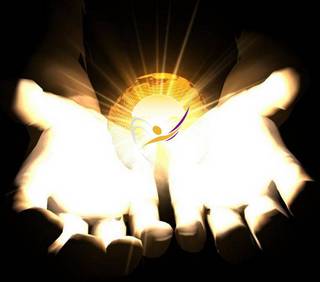 18
نحن في الجامعة
نرغب في...
تغيير الاتجاهات السلبية للمجتمع نحو التكنولوجيا.
إتاحة فرص عديدة للطلبة لاكتشاف طاقاتهم الكامنة وتنميتها وتوظيفها.
تطوير أساليب البحث العلمي وتقنياته، وتوظيف نتاجاته.
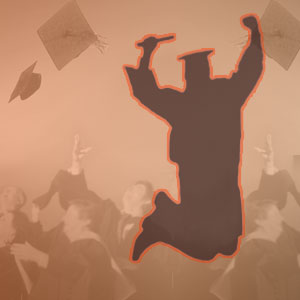 19
الجهود المطلوبة من الاقسام العلمية والهندسية لتنفيذ الاعتماد الاكاديمي 
وهو مقترح تجربة كلية هندسة الخوارزمي في جامعة بغداد
تشكيل لجنة متابعة يترئسها عميد الكلية ( رئيس القسم) لتولى مهام الإشراف ومتابعة الفروع فى تنفيذ الخطة الموضوعة للانتهاء من برنامج الإعتماد

الإتفاق مع أحد الخبراء العاملين في هذا المجال من جامعات او المراكز البحثية لإعطاء محاضرات الأقسام بهدف التعريف بمفاهيم ومتطلبات ABET
للوصول الى
20
الجهود المطلوبة من الجامعة لتنفيذ الاعتماد الاكاديمي
تشكيل لجان فرعية في كل قسم بتشكيل كالأتى:
لجنة إعداد أهداف القسم والرؤية والرسالة
لجنة التطوير الأكاديمى مع تجهيز ملفات القسم طبقاً لمتطلبات ABET
لجنة المراجعة الداخلية لتقييم أهداف القسم مع متطلبات ABET مع تجهيز تقرير القسم  والذى يوضح إنجازات القسم ومدى مطابقة برنامج القسم الأكاديمى لمتطلبات ABET
لجنة خاصة بإعداد ومراجعة محتويات مكتبة القسم
اقامة لجان عديدة من قبل الجامعة تتوزع على النحو التالي:
لجنة لكتابة دليل الكلية
لجنة لإعداد تقرير الكلية
21
التسجيل والحصول على الشهادة
تعتبر هذه الخطوة اختيارية للإدارة العليا في حالة تحقيق نتائج 
              مشجعة ومتميزة في المؤسسة التعليمية . 
يتم اختيار الجهة المانحة وتقديم الطلب إليها وإرسال الوثائق 
             المطلوبة لها لتدقيقها .
التحضير للتدقيق قبل عملية التقييم والفحص .
 إعداد الترتيبات اللازمة لتنفيذ التدقيق والحصول على الشهادة.
22
التوصيات              Recommendations
يكون العمل مشترك يتفاعل فيه جميع ألأطراف ( قيادييي العملية التدريسية , الهيئات التدريسية والادارية , الطلاب ) ولا يمكن أن تتحقق نتيجة ايجابية من خلال بذل جهود فردية .
الاستفادة من تجارب الجامعات والكليات في هذا المجال كتجربة جامعة البصرة وتجربة جامعة بغداد / كلية هندسة الخوارزمي .
مخاطبة مؤسسة ABET لإعلامها برغبة الجامعة فى اعتماد برامجها الهندسية. بعد انجاز ما على الاقسام والجامعة من التزامات
واخيرا 
ٳذا كانت استراتيجية  الاعتماد الاكاديمي 
تمثل

 رحلة الألف ميل
فدعونا نبدأ معا الخطوات الأولى...
شكرا لحسن اصغائكم